Figure 8. Neonatal laminar distribution of RBP mRNA signals. (A) Upper panel: RBP expression in V2 of a monkey at ...
Cereb Cortex, Volume 15, Issue 1, January 2005, Pages 96–108, https://doi.org/10.1093/cercor/bhh112
The content of this slide may be subject to copyright: please see the slide notes for details.
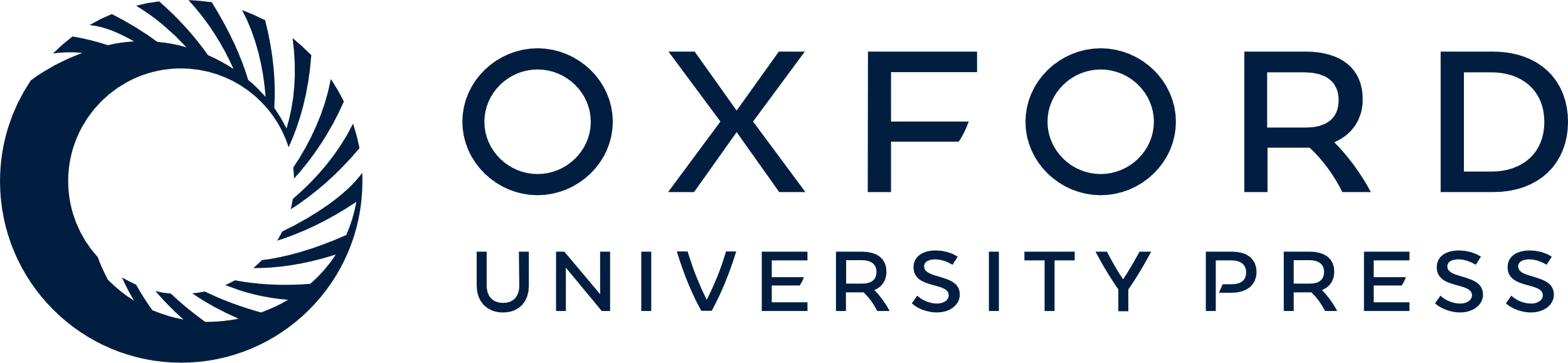 [Speaker Notes: Figure 8. Neonatal laminar distribution of RBP mRNA signals. (A) Upper panel: RBP expression in V2 of a monkey at postnatal day 1 (left) and in an adult monkey (right). Lower panel: the occ1 expression in the visual areas of the P1 monkey (left) was much weaker than that in the adult monkey (right), although the V1–V2 border is already apparent at birth as previously reported (Tochitani et al., 2003). Arrowheads indicate the V1–V2 border. Scale bar = 1 mm (B) RBP expression is shown in the left panels of P1 and adult sections. Nissl staining is shown in each right panel. Scale bar = 250 μm.


Unless provided in the caption above, the following copyright applies to the content of this slide: Cerebral Cortex V 15 N 1 © Oxford University Press 2005; all rights reserved]